Set, Block, and Byte in Cache
Byte
Address
Block
Address
0000
0001
0010
0011
0100
0101
0110
0111
1000
1001
1010
1011
1100
1101
1110
1111
000

001

010

011

100

101

110

111
Block
Index
00
01
10
11
Block and Byte
Goal: take advantage of spatial locality.
Organize memory and cache in blocks
Each block contains multiple bytes
So how to figure out where data should be placed in the cache? We use block address and block index.
(m-k-n) bits
k bits
n-bit Block
Offset
Block Index
m-bit Address
Tag
1 bit
2 bits
1-bit Block
Offset
4-bit Address
1
10
1
Locating block and byte in the cache
Assume a cache with 2k blocks, each containing 2n bytes.
 For a byte of data, we utilize its address in main memory to locate its position in cache
-- k bits of the block index selects one of the 2k cache blocks.
-- The lowest n bits are now a block offset that decides which of the 2n bytes in the cache block will store the data.


Prior example used a 22-block cache with 21 bytes per block. Thus, memory address 13 (1101) would be stored in byte 1 of cache block 2.
block address: (m-n) bits
Tag
Index (2 bits)
Address (4 bits)
1
10
1
Block offset
2
Index
Valid
Tag
Data
0
1
2
3
8
8
=
Mux
8
Hit
Data
Example
2-way associativity
4 sets, 2 blocks each
4-way associativity
2 sets, 4 blocks each
1-way associativity
8 sets, 1 block each
Set
Set
Set
0
1
2
3
4
5
6
7
0
1
2
3
0
1
Set and Block
In a set-associative cache
-- The cache is divided into groups of blocks, called sets.
-- Each memory address maps to exactly one set in the cache, but data may be placed in any block within that set.
If each set has 2x blocks, cache is an 2x-way associative cache. 
Several possible organizations of an eight-block cache.
t=(m-s-n)
s
n
Block
offset
Address (m bits)
Tag
Set Index
Locating a set associative block
How to determine where a memory address belongs in an associative cache?
If a cache has 2s sets and each block has 2n bytes, the memory address can be partitioned as follows.



	Block Offset= Memory Address mod 2n
Block Address = Memory Address / 2n
Set Index = Block Address mod 2s
block address: (m-n) bits
8-way
1 set,
8 blocks
1-way
8 sets,
1 block each
2-way
4 sets,
2 blocks each
4-way
2 sets,
4 blocks each
Set
Set
Set
Set
0
1
2
3
4
5
6
7
0
1
2
3
0
1
0
direct mapped
fully associative
Generality of set associative
1-way set associative cache is the same as a direct-mapped cache.
If a cache has 2k blocks, a 2k-way set associative cache would be the same as fully-associative cache.
x = k - s
Byte
Address
Block
Address
0000
0001
0010
0011
0100
0101
0110
0111
1000
1001
1010
1011
1100
1101
1110
1111
000

001

010

011

100

101

110

111
Block
Index
00
01
10
11
1-Way Set-Associative Cache
Set
t=(m-s-n)
s
n
Block
offset
Address (m bits)
Tag
Set Index
2-Way Set-Associative Cache
block address: (m-n) bits
Byte
Address
Block
Address
0000
0001
0010
0011
0100
0101
0110
0111
1000
1001
1010
1011
1100
1101
1110
1111
000

001

010

011

100

101

110

111
Set
Index
0

1
2-Way Set-Associative Cache
Block
Offset
Tag
Set Index
0
1
11
n
t
s
Tag
Tag
Data Block
Data Block
V
V
10
11
t
Data
Word
or Byte
=
=
HIT
Fully Associative Cache
Byte
Address
Block
Address
0000
0001
0010
0011
0100
0101
0110
0111
1000
1001
1010
1011
1100
1101
1110
1111
000

001

010

011

100

101

110

111
Fully Associative Cache
V
Tag
Data Block
110
t
=
110
Tag
010
t
=
HIT
100
Block
Offset
1
Data
Word
or Byte
=
n
Course Evaluation Incentive
I will reveal one question of the final exam (5-10 points) as an incentive, if (and when) the response rate of the course evaluation reaches 80% !!!
https://sunyub.smartevals.com/
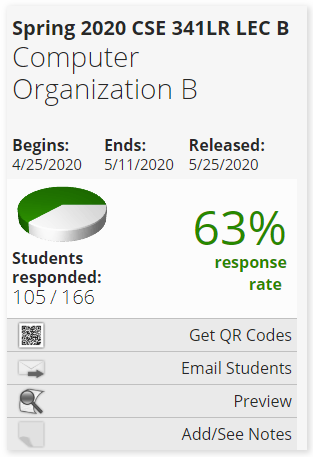 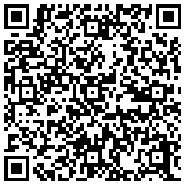 Thank You!